The Sputtering 1970s
Economic Policies under 
Nixon, Ford, and Carter
Election of 1968
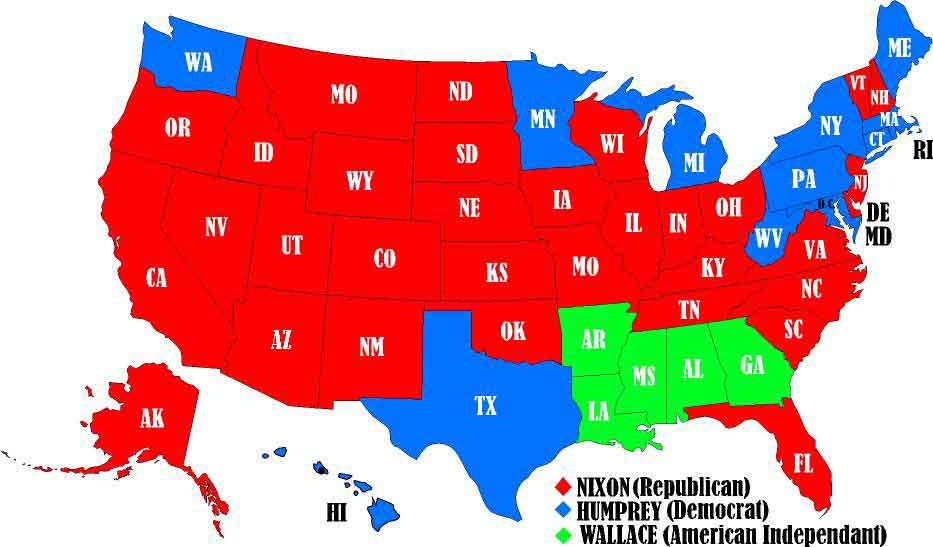 Popular Vote 32 million to 31 million to 10 million
Election of 1972
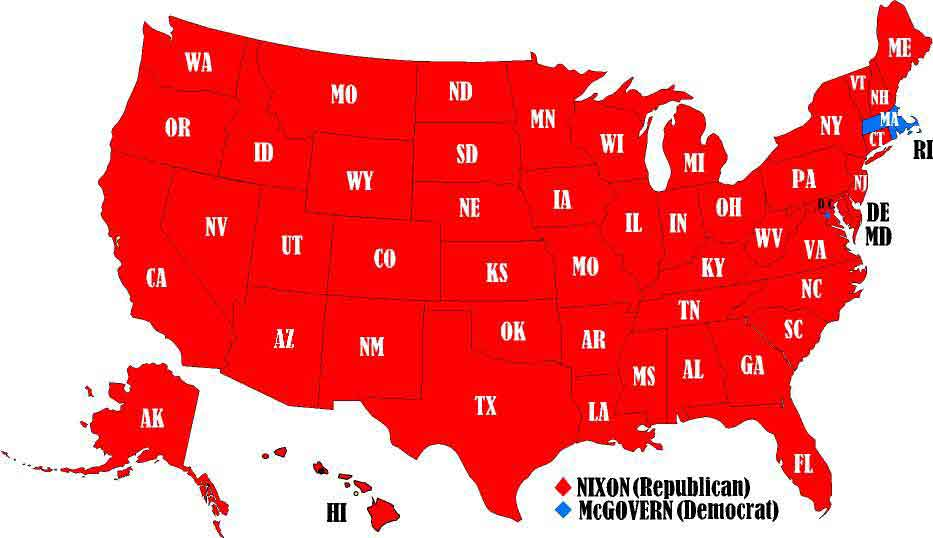 Popular vote 47 million to 29 million
The Oil Shock
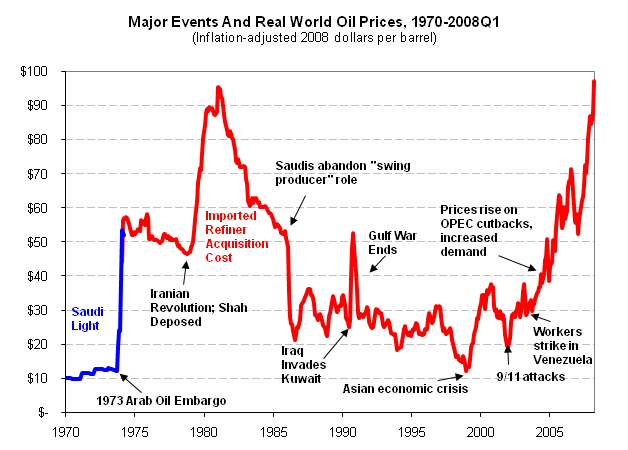 Inflation Rates
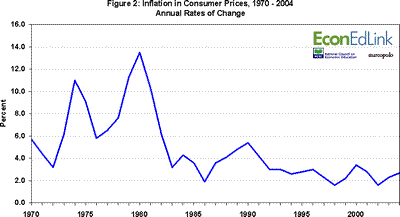 Inflation
Led largely by oil prices, inflation skyrockets.
Why can oil do this to the economy?
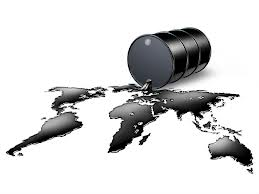 Nixon’s Economic Policies
Cut government spending
Instituted wage and price controls
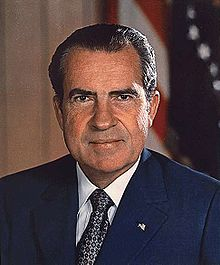 Gerald Ford
WIN (Whip Inflation Now) did not stop Ford from losing.
Was a propaganda / voluntary campaign.
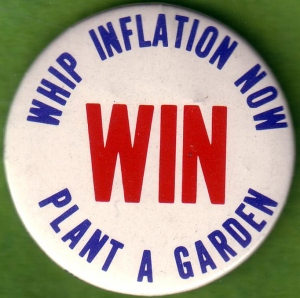 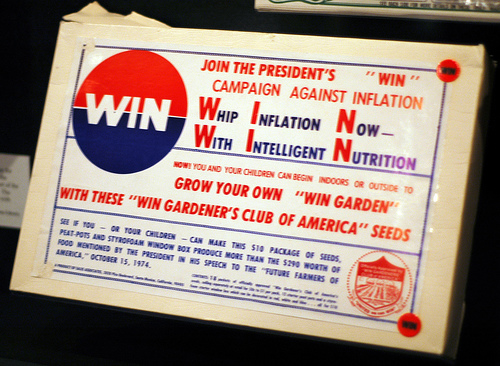 Election of 1976
41 million to 39 million
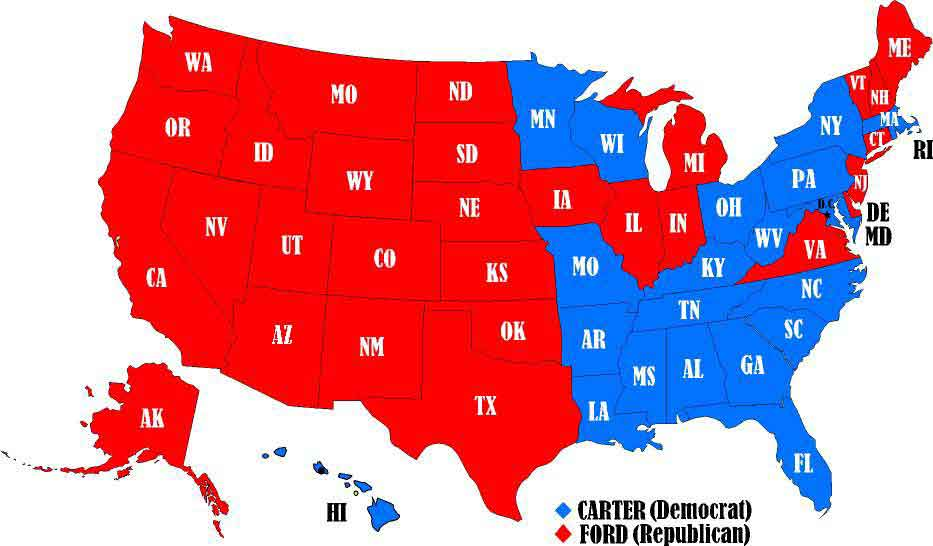 Unemployment
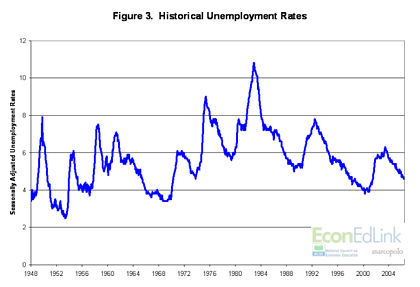 Carter’s Plan
Solve “high” unemployment by allowing inflation to rise.
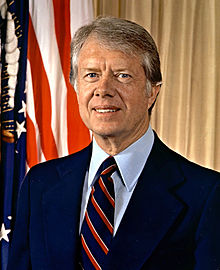 Stagflation
Turns out that unemployment and inflation are not actually an either or proposition.
Misery Index
http://www.miseryindex.us/indexbyyear.aspx
President	 	Time Period	 Start	 End	 Change	 Average
Lyndon B Johnson	1963-11 - 1968-12	7.02	8.12	1.10	6.77
Richard M Nixon	1969-01 - 1974-07	7.80	17.01	9.21	10.57
Gerald R Ford	1974-08 - 1976-12	16.36	12.66	-3.70	16.00
James E Carter, Jr.	1977-01 - 1980-12	12.72	19.72	7.00	16.26
Ronald W Reagan	1981-01 - 1988-12	19.33	9.72	-9.61	12.19
Barack H Obama	2009-01 - 2013-03	7.83	9.07	1.24	10.54
Election of 1980
44 million to 35 million
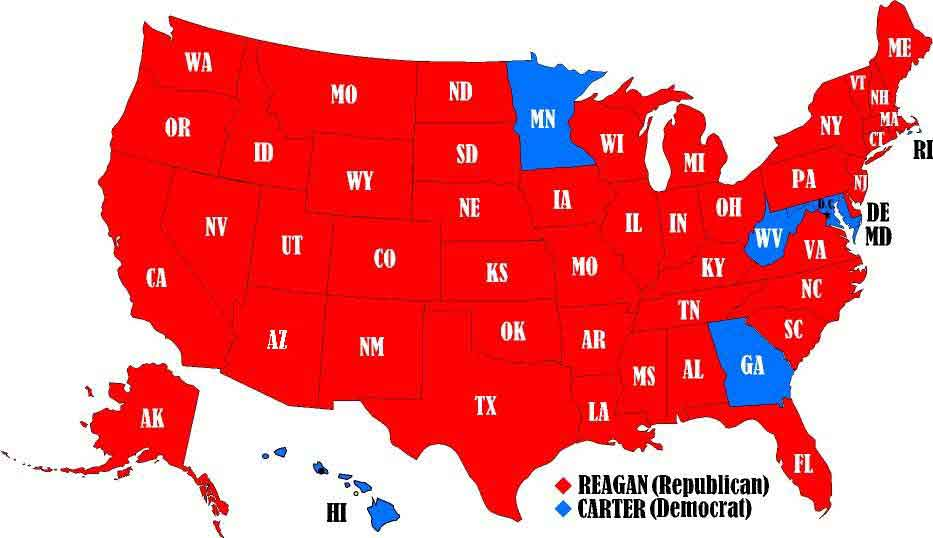